Паспорт торгів: лот № 45s. Гаражі 100,8 м², Дніпропетровська область, смт Томаківка, 
вул. Леніна, 22-а.
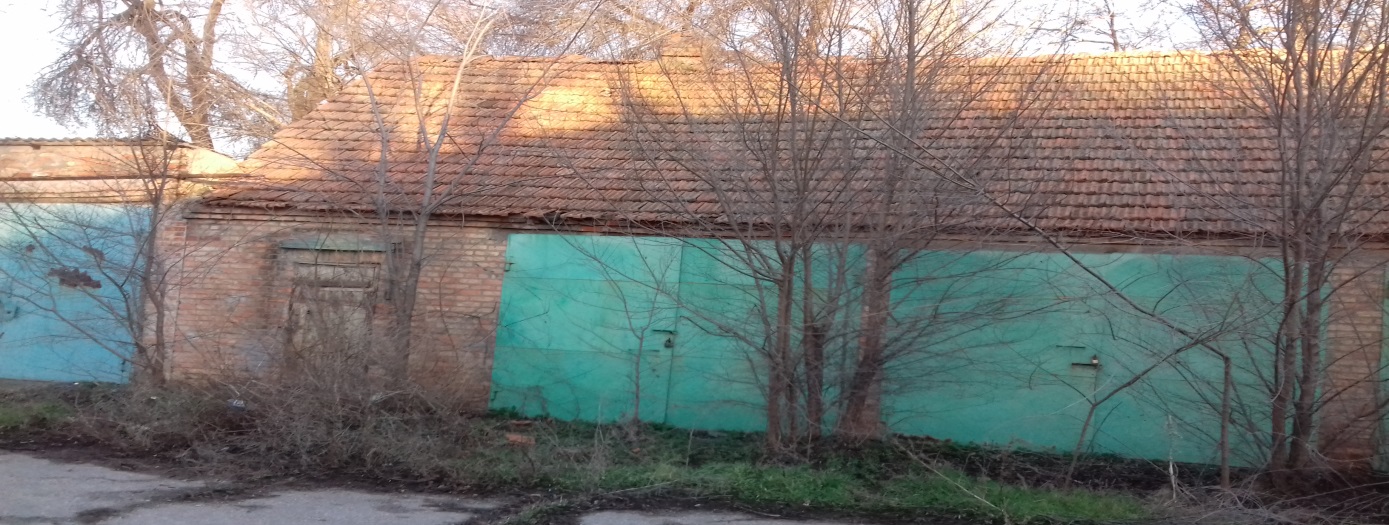 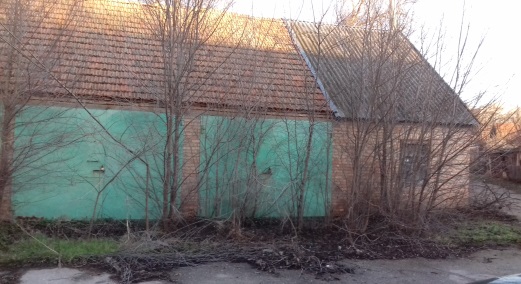 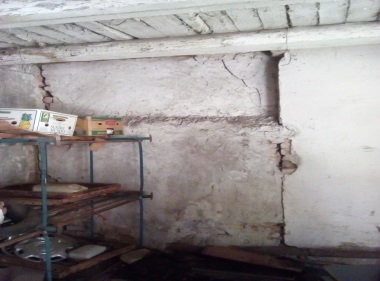 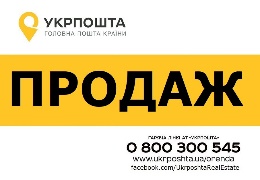 Паспорт торгів: лот № 45s. Гаражі 100,8 м², Дніпропетровська область, смт Томаківка, вул. Леніна, 22-а
Паспорт торгів: лот № 45s. Гаражі 100,8 м², Дніпропетровська область, смт Томаківка, вул. Леніна, 22-а
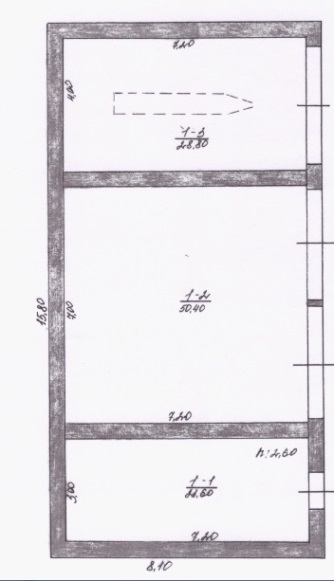 План приміщення
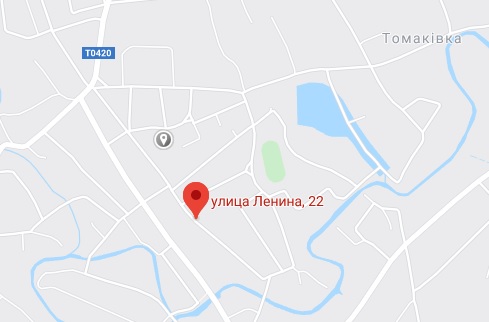 План земельної ділянки
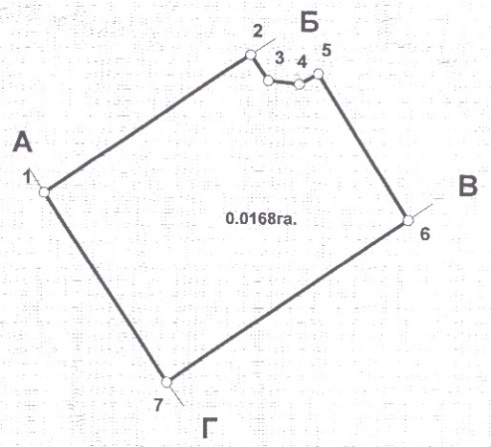 Схема розташування
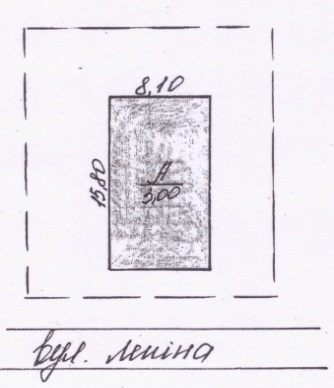 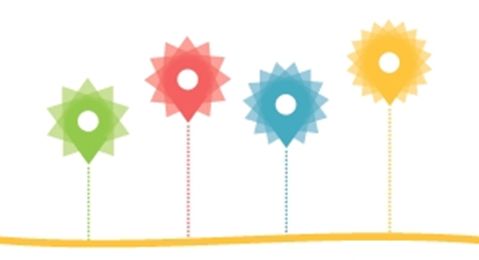 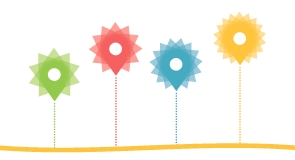 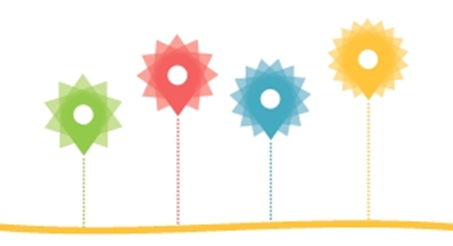 https://goo.gl/maps/89HbEJXchU4LCE2m6